Unidade para a Melhoria do
Ensino/Aprendizagem
MEA
Referências (EUA):
Carnegie Mellon University: Eberly Center for Teaching Excellence & Educational Innovation 
Harvard University: Derek Bok Center for Teaching and Learning
Iowa State University: Center for Excellence in Teaching and Learning
Stanford University: Center for Teaching and Learning
Yale University: Yale Teaching Center
Referências (EU):
University College Cork, Ireland (National Academy for Integration of Research, Teaching and Learning)
The Open University Centre for Excellence in T&L
University of Kent - Unit for the Enhancement of Learning and Teaching (UELT)
Ex: Carnegie Mellon University
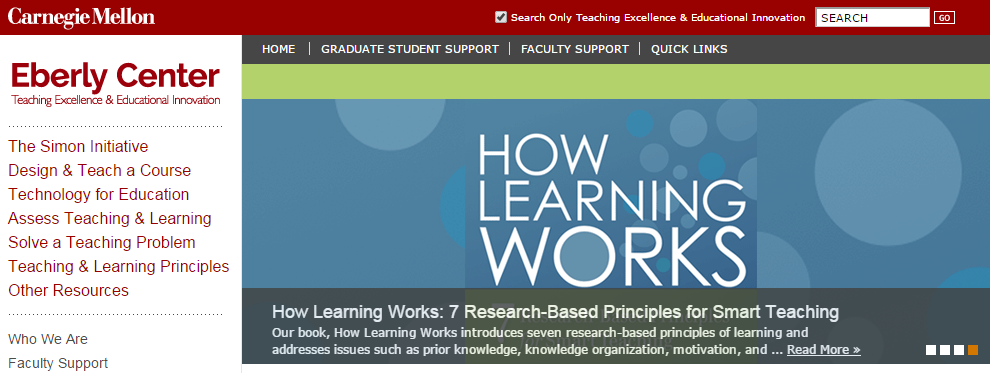 Mission:
Choose resources and tools that best fit your teaching context
Flip your classroom to maximize student learning
Insert hooks to collect data for interative improvement
Guidance in solving teaching problems
Workshops and seminars for faculty and graduate students…
U.Porto
LEA – Laboratório de Ensino e Aprendizagem (FEUP e FPCEUP)
Centro de Educação Médica (FMUP)
Comissão de Avaliação (FAUP)
CIIE - Centro de Investigação e Intervenção Educativas (FPCEUP)
Unidade MEA - Missão
Em coordenação com as Unidades Orgânicas da U.Porto, promover sinergias, ações, práticas e projetos que facilitem o processo de ensino e aprendizagem e contribuam para a excelência pedagógica da instituição

http://mea1.pt.vu/
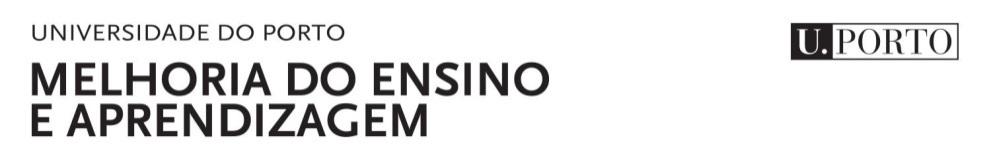 Organograma Funcional
Cons. Pedagogicos
Serviços
Reitoria
Melhoria do
Ensino e Aprendizagem
EXECUÇÃO
Estudantes
Docentes
Melhoria do
Ensino e Aprendizagem
Cons. Pedagogicos
VALIDAÇÃO
CCMEUP
Pró-Reitor
InovPedag
Vice-Reitor
FOA
Vice-Reitor
Univ. Digital
COORDENAÇÃO
RESPONSABILIDADE
Reitor
Grupo de trabalho - MEA
São convidados docentes, investigadores e estudantes da U.Porto para colaborarem de forma ativa (pontual ou permanente) na reflexão e implementação de ideias e ações no âmbito dos objetivos do MEA
São contratados ou convidados a colaborar especialistas ou entidades externas na implementação das ações a decorrer no âmbito dos objetivos do MEA
Unidade MEA - Compete
Desenvolver a componente pedagógica na atividade dos docentes
Promover a melhoria dos modelos educativos adotados nos ciclos de estudo/unidades curriculares
Valorizar e estimular a investigação nos modelos educativos da U.Porto
Valorizar o desenvolvimento de competências transversais nos modelos educativos da U.Porto
Valorizar a excelência pedagógica da U.Porto no contexto nacional e internacional
1-Desenvolver a comp. pedagógica na atividade dos docentes
Promover a formação pedagógica dos docentes, nomeadamente ao nível de início de carreira e formação contínua
semana de atividades de formação 
equipas de formação pedagógica (técnicos e/ou docentes) para cursos breves
Programas transversais de formação (ex. Par em Par)
Agregar e publicitar as formações de componente pedagógica que ocorrem na UP
Ações de debate regulares em cada UO, com base em artigos ou palestras na área pedagógica
1-Desenvolver a comp. pedagógica na atividade dos docentes
Promover modelos educativos que atendam aos desafios pedagógicos atuais
Formação em metodologias de aprendizagem ativa, que promovam a autonomia do estudante
Formação prática sobre “Pirâmide das Aprendizagens”, “Estilos de Aprendizagem” e “Inteligências Múltiplas”
Refletir e agir em conformidade com as avaliações dos modelos educativos pela A3ES
2-Promover a melhoria dos mod. educativos adotados nos CE/UCs
Reconhecer e divulgar a excelência pedagógica da U.Porto
Workshop anual e Prémio de Excelência Pedagógica;
Identificar e divulgar no MEA as boas práticas pedagógicas existentes na U.Porto, que possam servir como modelo;
Indexação e registo online das formações e competências pedagógicas dos docentes.
2-Promover a melhoria dos mod. educativos adotados nos CE/UCs
Valorizar o contributo dos estudantes na melhoria pedagógica da ação educativa da Universidade
Reflexão e divulgação dos resultados dos Inquéritos pedagógicos
Debater os processos de aprendizagem nas UOs com os organismos estudantis e os estudantes
3-Valorizar e estimular a investigação nos modelos educativos da U.Porto
Promover modelos educativos que integrem a investigação realizada na U.Porto
Creditação curricular de atividades científicas a desenvolver com/pelos estudantes (Projeto e Supl. ao Diploma)
Promover junto das unidades de investigação, ações de integração da investigação aí realizada nos programas das unidades curriculares dos cursos de 1º e 2º ciclo.
4-Valorizar o desenvolvimento de comp. transversais nos ME da UP
Promover projetos inovadores e transversais na U.Porto de educação formal e não formal
Organizar modelos de cooperação entre docentes de diferentes UC/CE/UOs
Organizar/Divulgar os projetos educativos não formais (ex. Lidera, Voluntariado)
Organizar espaços e eventos nas UOs, com base no modelo do e-Learning Café
4-Valorizar o desenvolvimento de comp. transversais nos ME da UP
Promover a componente de atividade física e desportiva na formação dos estudantes
Organizar eventos regulares de atividade física e desportiva nas diferentes UOs
Certificar competências desportivas e de atividade física na formação dos estudantes
5-Valorizar a excelência pedagógica da UP no contexto (Inter)nacional
Organizar e promover a participação da U.Porto em eventos, nacionais e internacionais, de divulgação de práticas pedagógicas no ensino superior
Promover o envolvimento da U.Porto em candidaturas a projetos nacionais e internacionais, para a melhoria do processo de ensino/aprendizagem
Divulgação da U.Porto, com exemplos de modelos e projetos pedagógicos inovadores a decorrer nas diferentes UOs